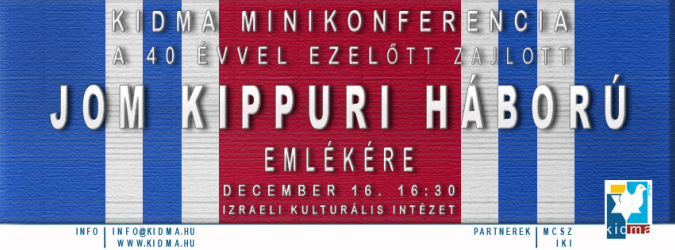 Biztonságpolitikai kihívások a 70-es években és napjainkban a Közel-Keleten
Dr. Kis-Benedek József c. egyetemi tanár
Főbb kérdések
1, Regionális helyzet a Jóm Kippúr háború                   előtt és után
2, A Jóm Kippúr háború tanulságai
3, A régió biztonsági helyzete 
4, Mai fenyegetések Izrael Állam számára
Regionális helyzet a Jóm Kippúr háború                   előtt és után
1948: Arab-izraeli háború (polgárháború - regionális háború) – megállapodás (Armistice Agreement) 1949-ben: Izrael, Egyiptom, Szíria, Jordánia, Libanon között. Határ: Green Line.
1950-60: számos összetűzés Izrael és a Sínai félszigetről valamint Jordániából beszivárgott arab gerillák között.
1956. Szuezi válság: Izrael, UK, Fr. Izraelt az USA és a Szu. a Sínai félsziget elhagyására kényszerítette.
Regionális helyzet a Jóm Kippúr háború előtt és után
1967: a hat napos háború. Izrael, Egyiptom, Jordánia, Szíria. Támogatja az arabokat: Irak, Szaúd-Arábia, Algéria, Kuvait. Következmény: Izrael elfoglalja a Golán fennsíkot, a Sínai félszigetet és Ciszjordániát + K. Jeruzsálemet. 
Biztonsági dilemma: hogyan lépjenek fel a támadások ellen. Döntés: nyitott hidak politikája.
Regionális helyzet a Jóm Kippúr háború előtt és után
1971-82: számos összetűzés (esetenként háború) a palesztinokkal Dél-Libanonban (Litáni hadművelet). Biztonsági övezet 2000-ig.
1987-93 Első Intifáda.
2000-2005-ig Második Intifáda
2006 Libanoni háború
2008 Operation Cast Lead Hamasz
2012 Operation Pillar of Defence Gáza. 
2014 Harmadik Intifáda??
Jóm Kippúr háború, globális és regionális tényezők
Hidegháború, Kelet-Nyugat szembenállás és ennek hatása a Közel-Keletre
Szovjet globális politika: enyhülés három fronton: USA, Európa, Ázsia
Szovjet politika a KK irányában: (stratégia, gazdaság, politika, ideológia). Déli szárny védelme, USA Flotta ellensúlyozása a Földközi tengeren). 
Szovjet jelenlét: Szudánban, Jemenben, Szomáliában, Algériában és Irakban. 
Arab-izraeli konfliktus szovjet kezelése
A hat napos háború hatása
67-es arab vereség, arab önkritika
Nasszerizmus hanyatlása, olajháború
Egyiptomi-szaúdi hatalmi versengések
Militarizáció
2, A Jóm Kippúr háború tanulságai
Okok: arab elkeseredettség, amerikai nyomás 67 után, izraeli megelégedettség (önteltség).
Hírszerzési hibák
Tanulságok: korai riasztás, éberség, stratégiai mélység, védhető határok, USA kapcsolat, elszigeteltség elkerülése, legrosszabb helyzetre való felkészülés.
Következmény: doktrínaváltás:  stratégiai szinten védelem, taktikai szinten támadás. 
Háború áthelyezése a túloldalra, minőségi fölény, korszerű fegyverek, kis létszámú állandó hadsereg, gyors riasztással.
Problémák
Negyedik generációs hadviselés.
    Lényege:
nincsenek szabályok,
háború országon belül folyik, 
nem állami tényezők ellen harcolnak,
nincs győztes és vesztes, végtelen harcok.
3, A régió biztonsági helyzete
Egyiptomi békeszerződés: 1979
Jordán békeszerződés: 1994
Mai biztonsági kihívások Izrael számára:
Irán atomprogramja
Békeszerződés megtartása Egyiptommal és Jordániával, különös tekintettel az arab változásokra
Szíriai polgárháború
Északi határ biztonsága
Palesztinokkal való viszony, tárgyalások felújítása, gázai övezeti kihívás
Izrael nemzetközi helyzetének megtartása.
Fenyegetések
Irán által kezdett atomháború, vagy amerikai/izraeli döntés Irán megtámadására
Katonai konfliktus Irán szövetségeseivel Hezbollah, PIJ egy Irán elleni támadás következményeként
Békeszerződések megszűnése
Izrael diplomáciai elszigetelődése
Ellenőrizhetetlen területek Izrael határai mentén
A PH összeomlása, Hamasz megerősödése
Erősödő biztonsági kihívások (arab változások miatt).
Lehetőségek
1, Lehetséges rezsimváltás Szíriában 
2. Irán és a szunnita arab államok közötti konfliktus elmélyedése 
3. Közös érdekek Törökországgal 
4. Közös érdekek Egyiptommal.
5. Izrael biztonsági problémáinak nemzetközi elismerése és elfogadása
6. Politikai folyamat megújítása a palesztinokkal
7. Energia függetlenség.
KÖSZÖNÖM A FIGYELMET